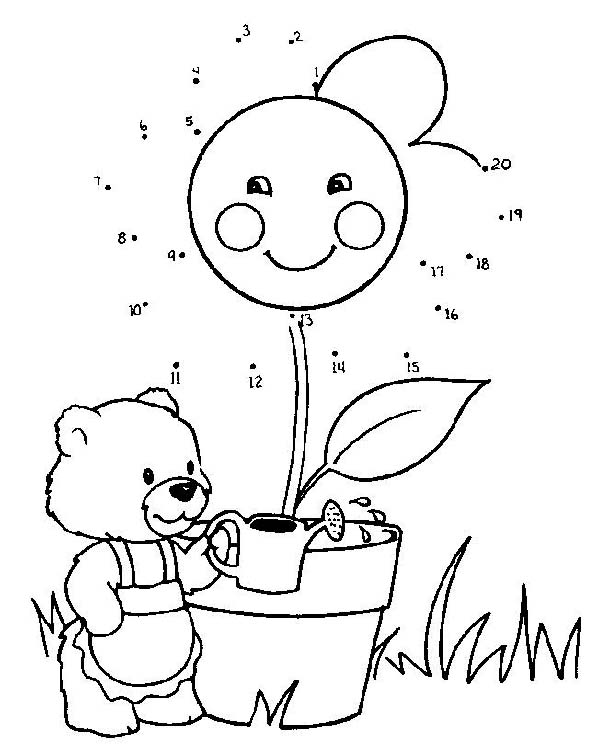 Sigue la secuencia para descubrir la imagen